Przyjdź do nas i poznaj gimnazjum od środka
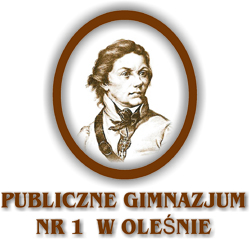 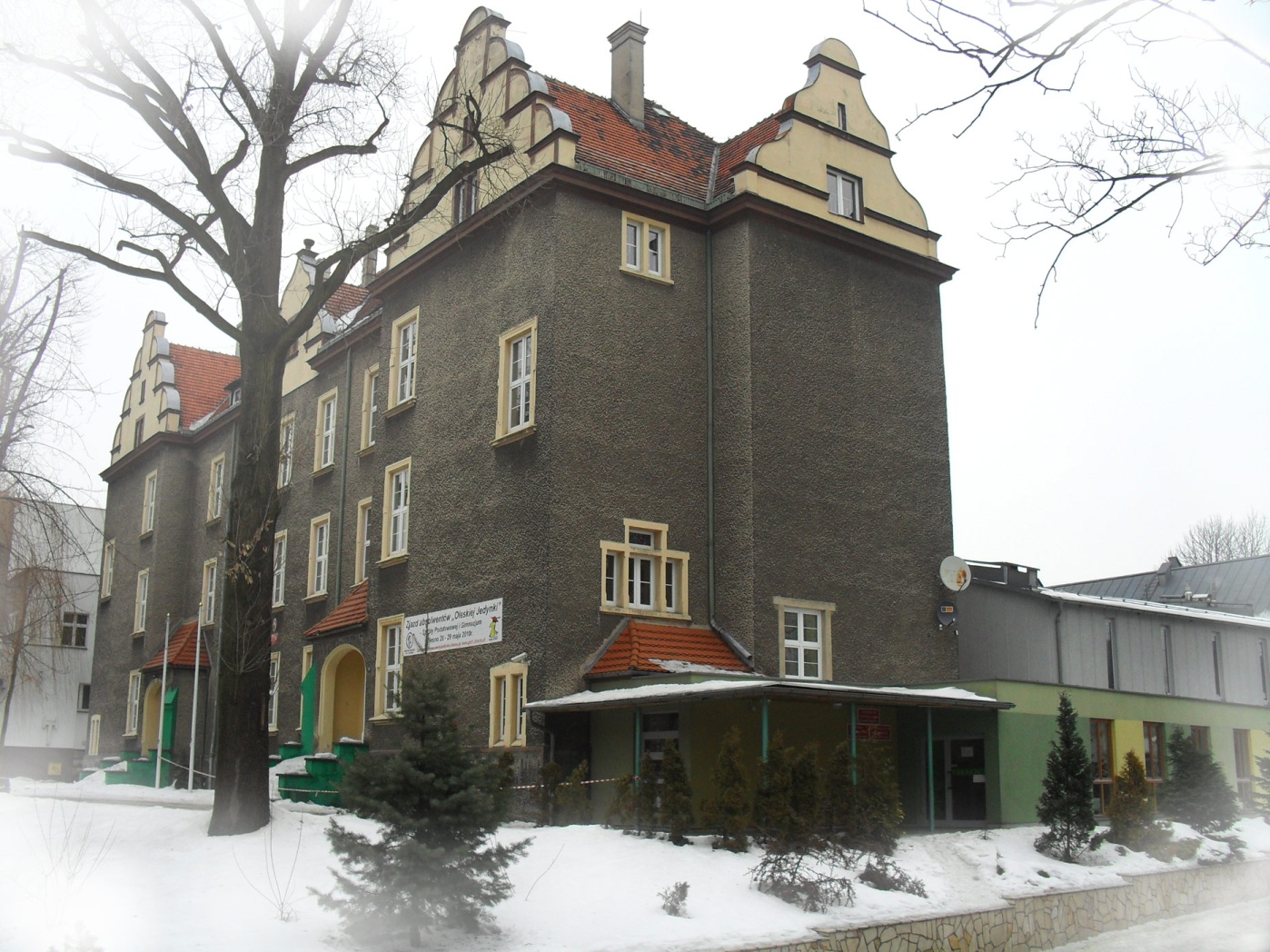 Publiczne  Gimnazjum nr 1
Im. T. Kościuszki w Oleśnie
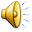 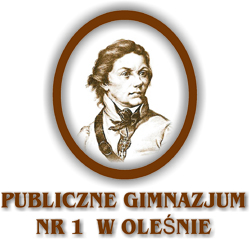 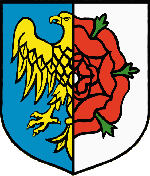 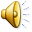 PG 1 OLESNO
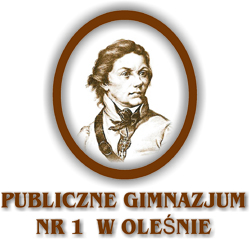 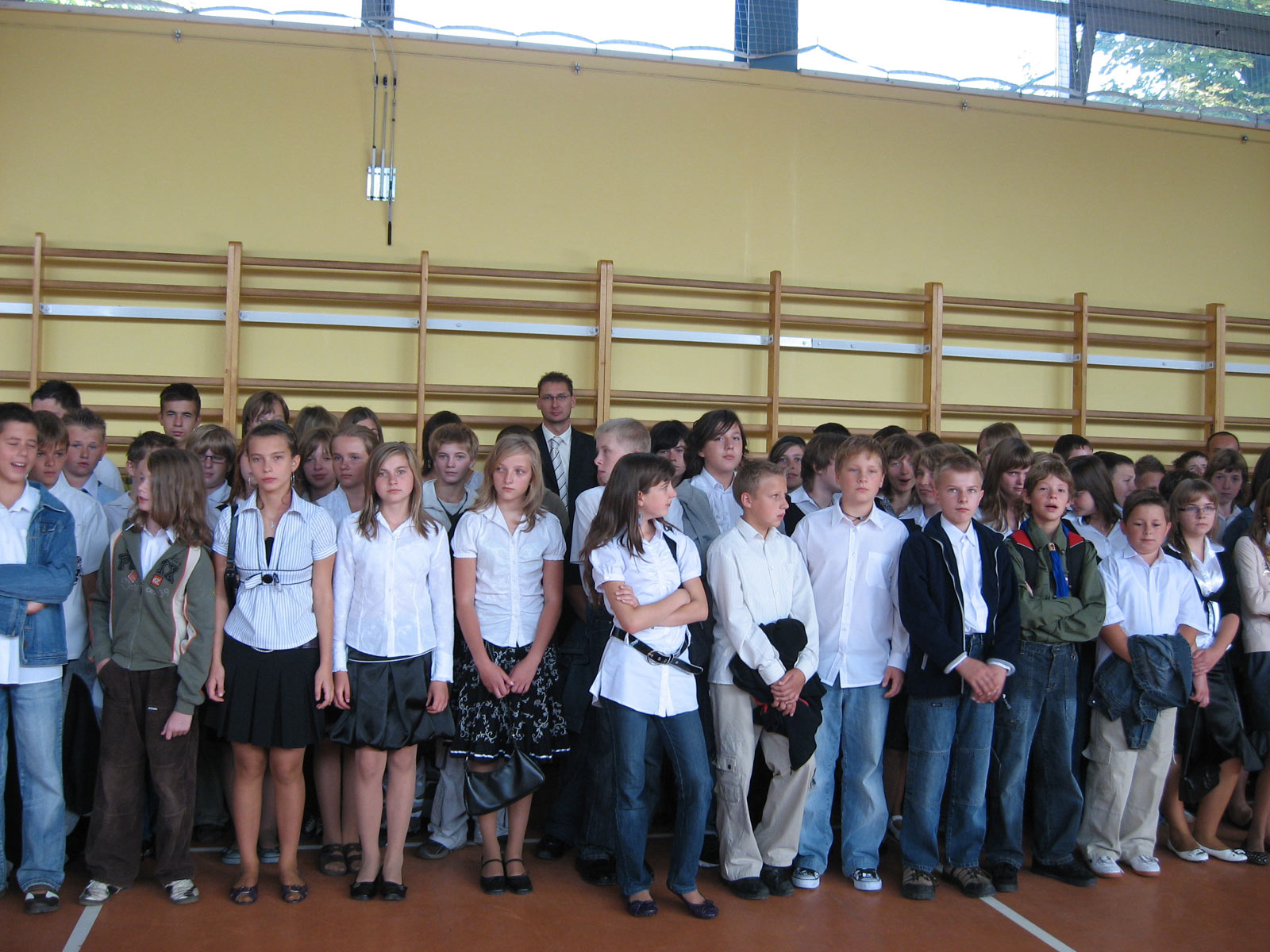 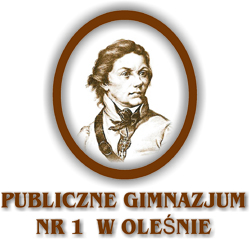 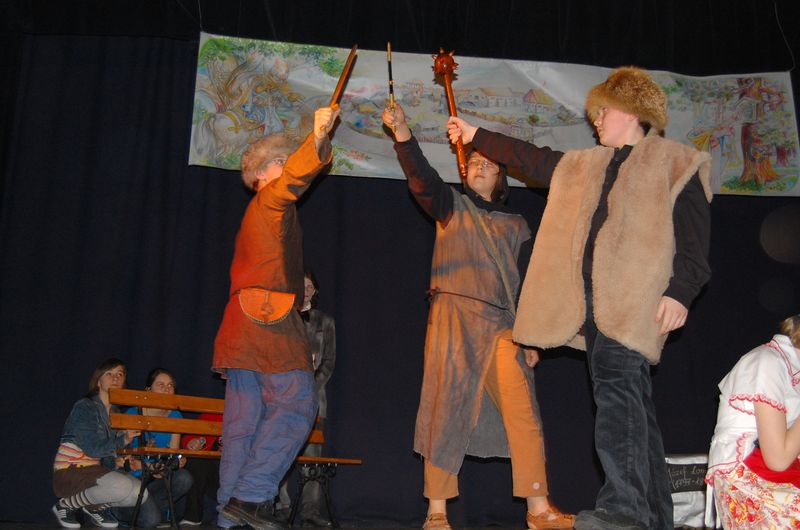 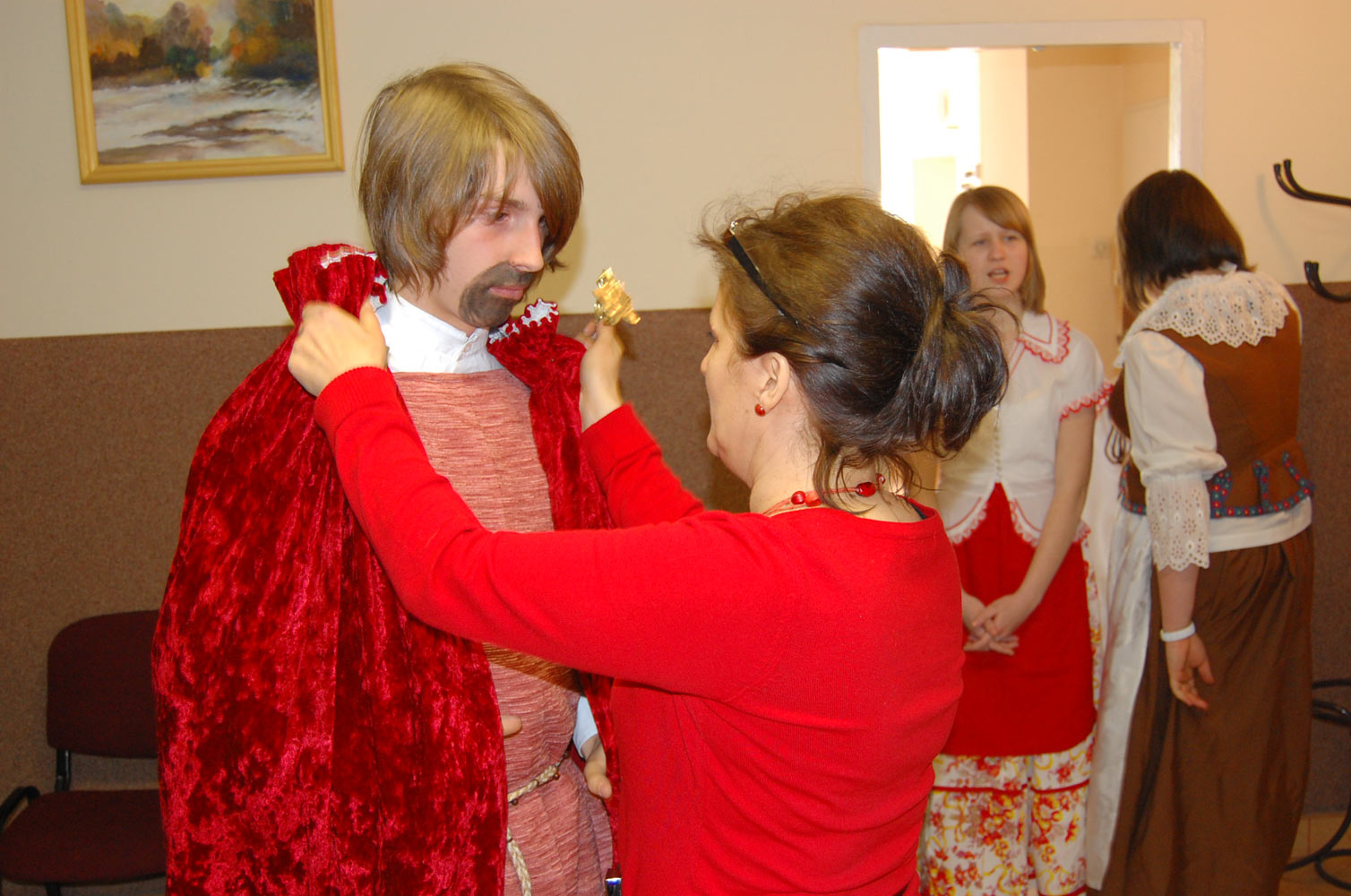 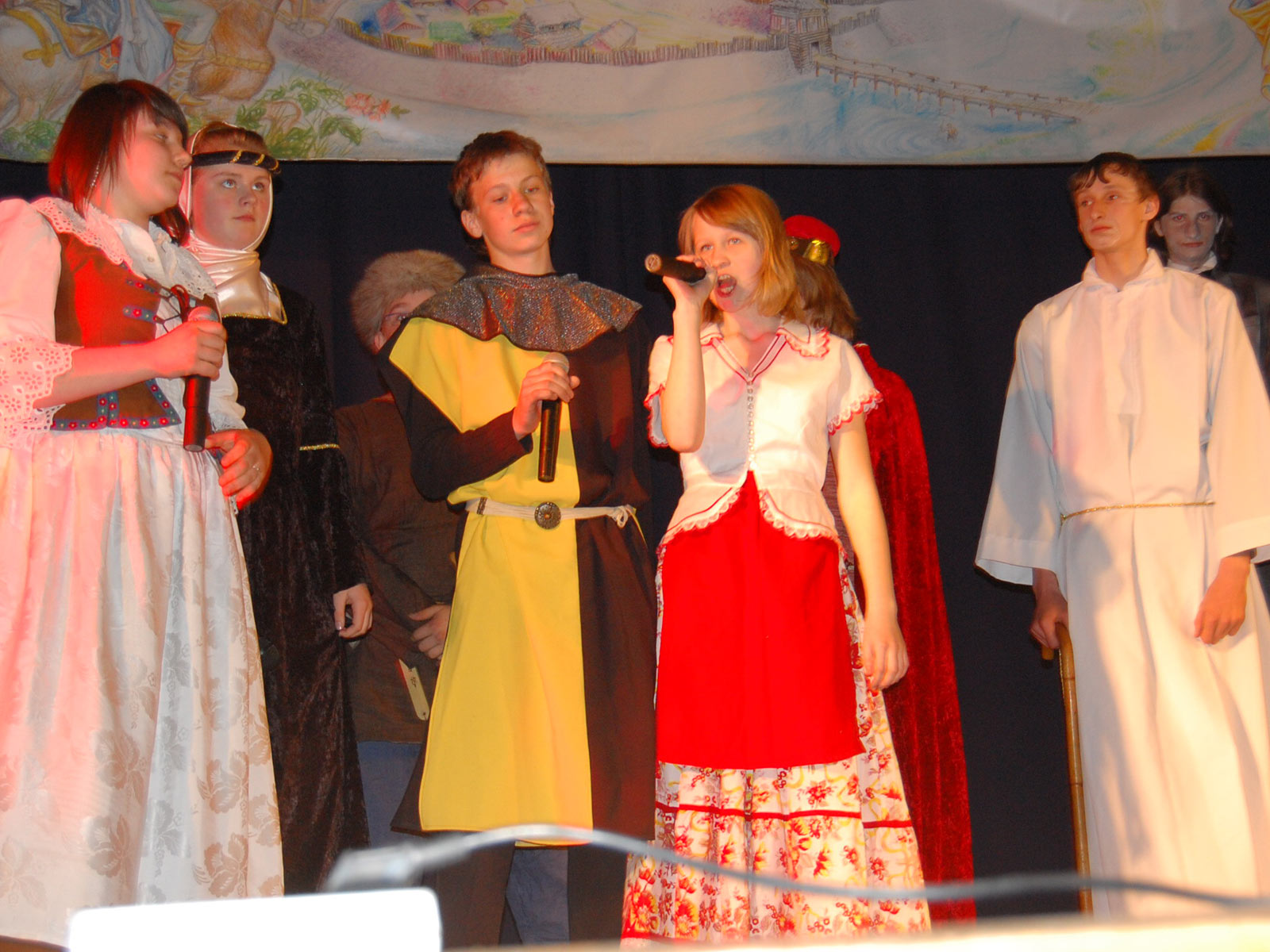 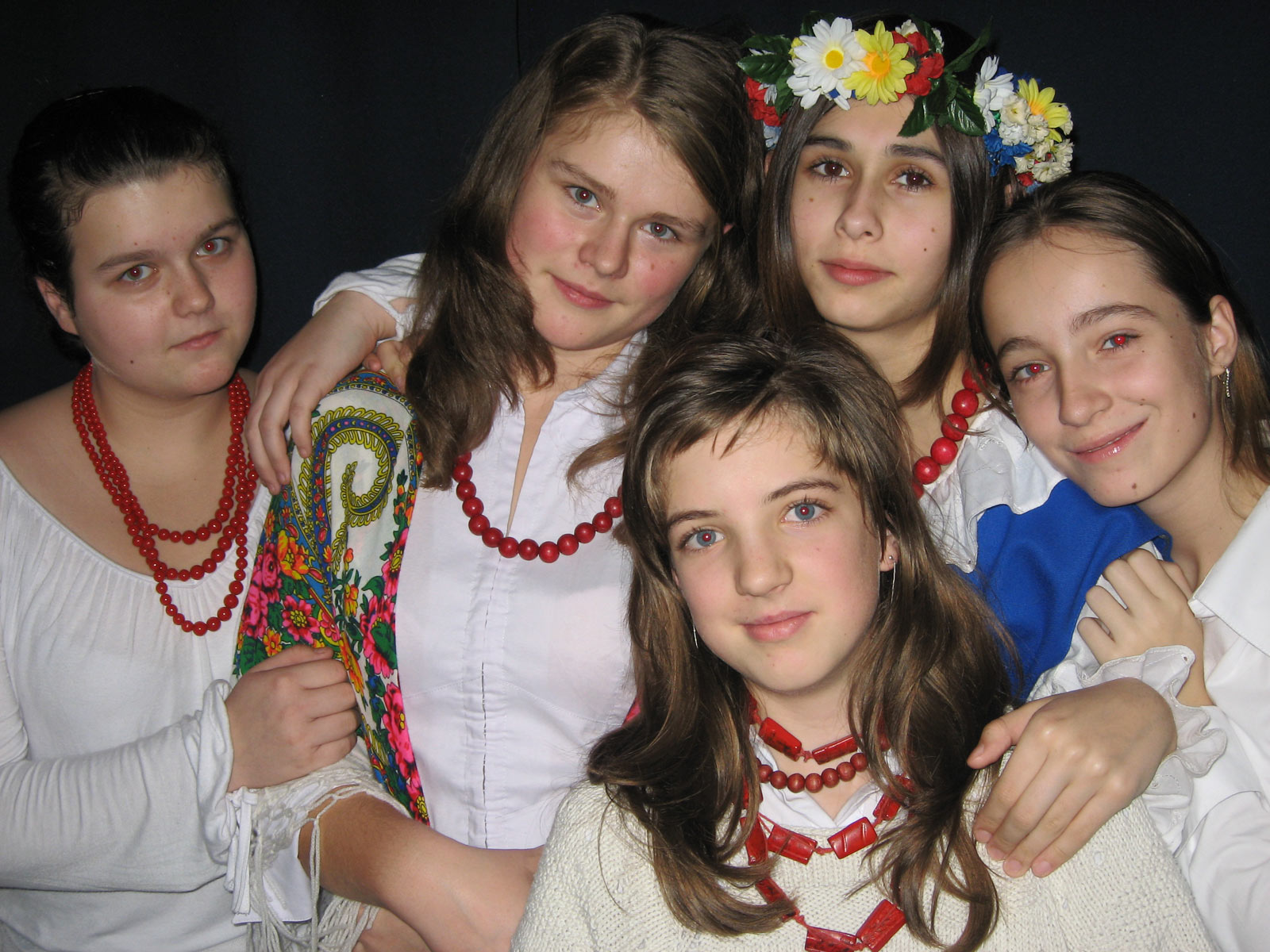 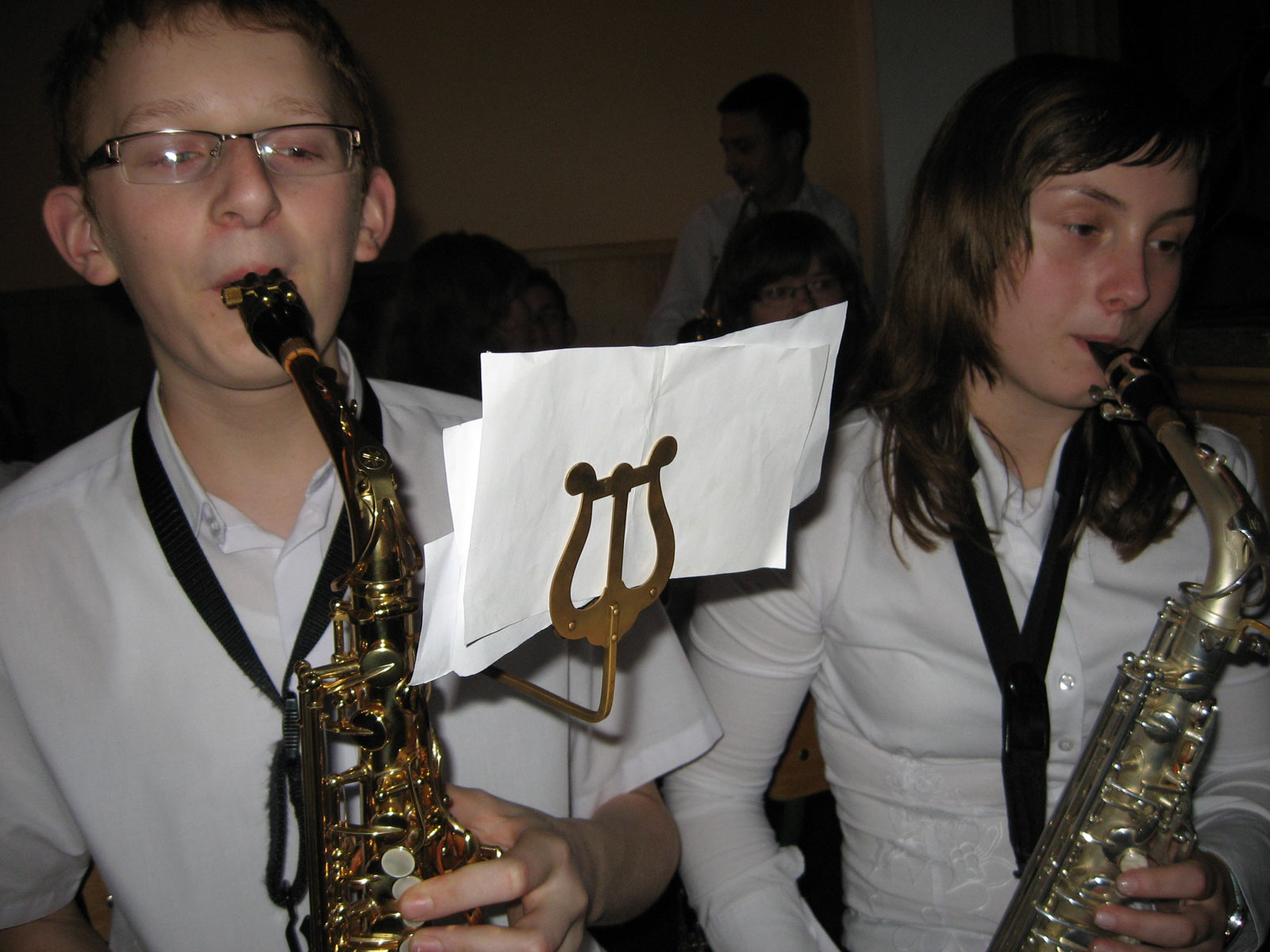 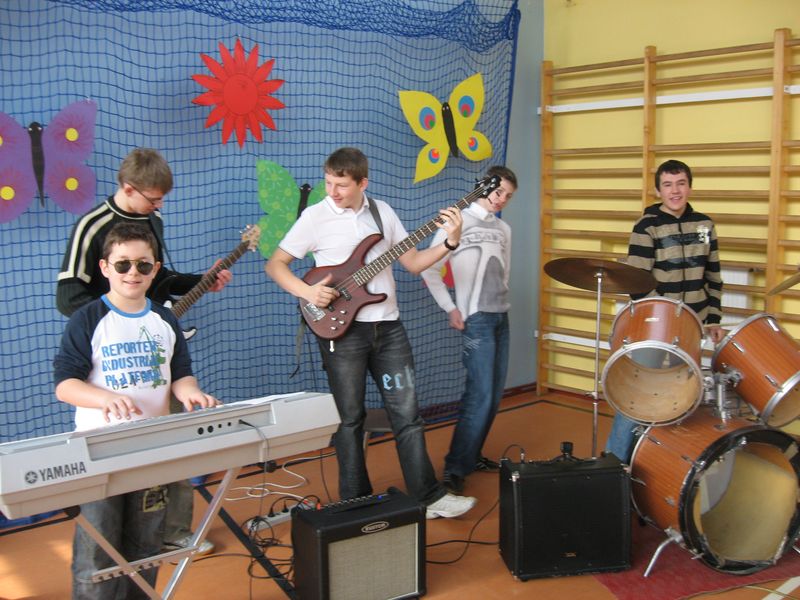 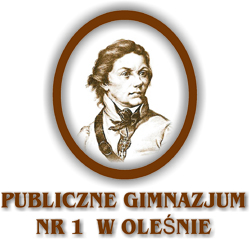 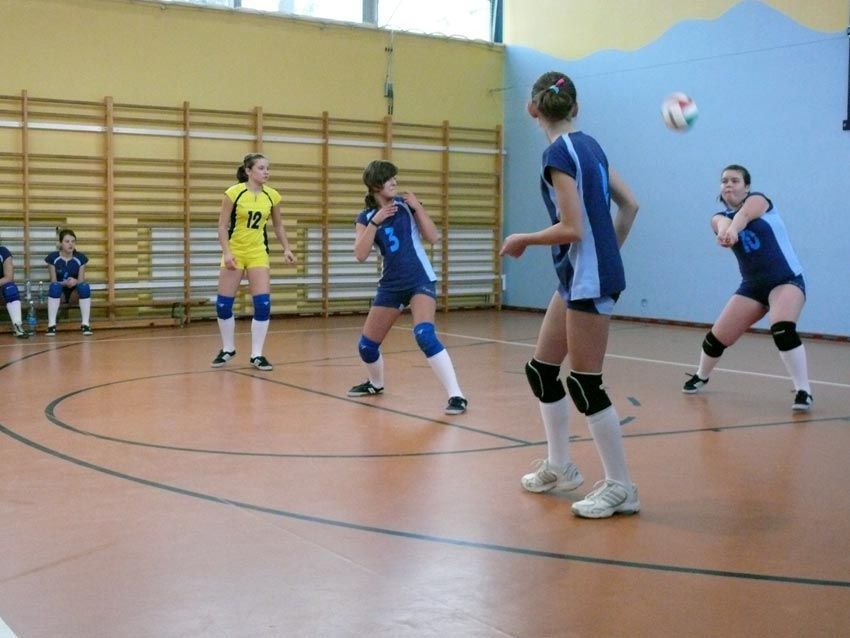 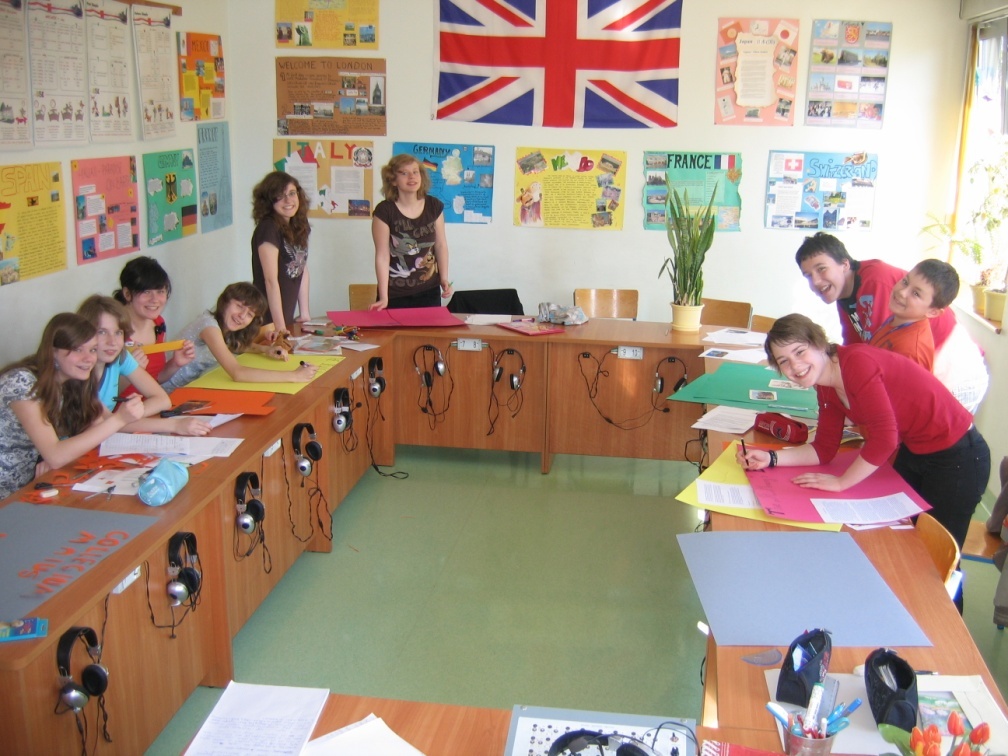 Szkoła posiada bogatą bazę. Są tutaj 2 sale gimnastyczne,  siłownia, pracownie przedmiotowe, językowe i informatyczne .
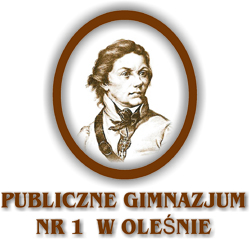 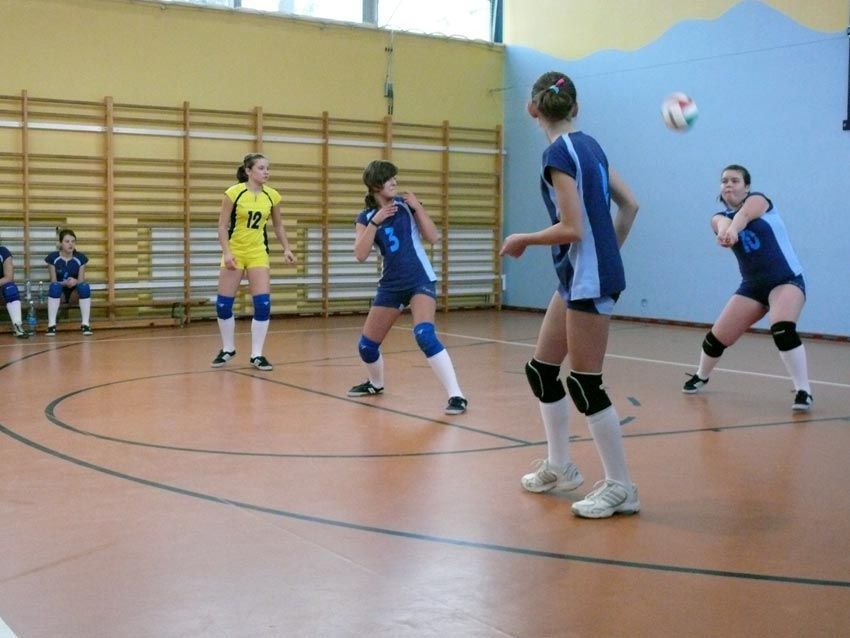 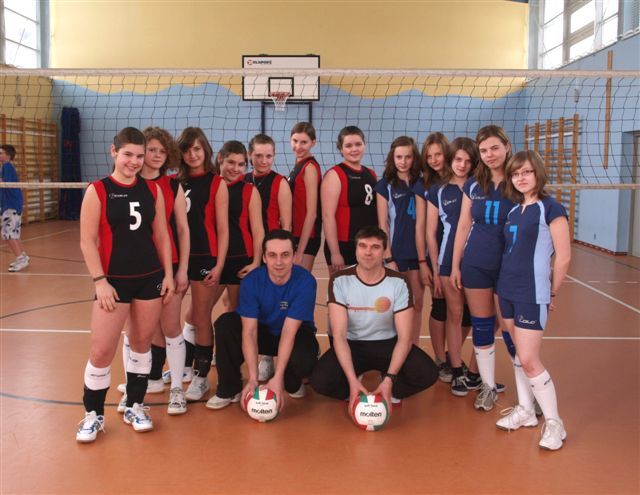 Klasy sportowe są o profilu piłka siatkowa i lekka atletyka
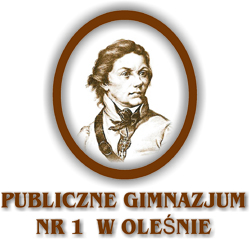 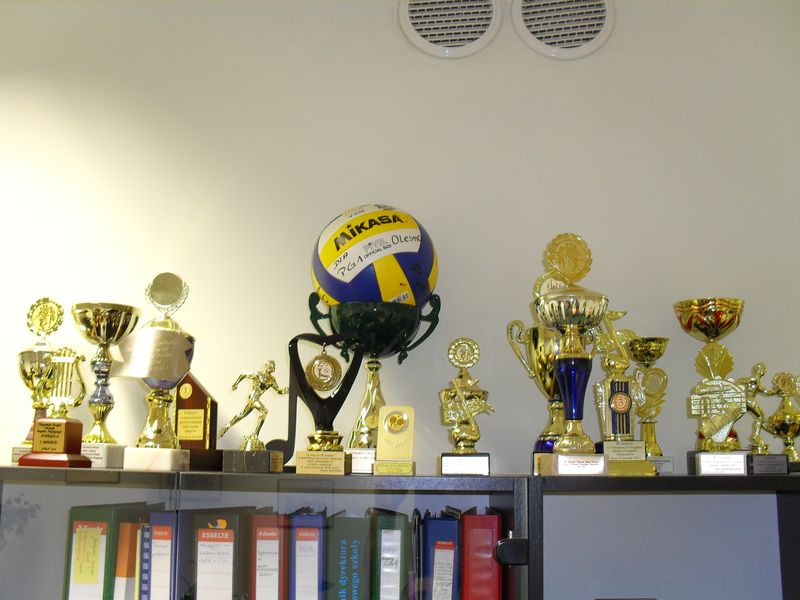 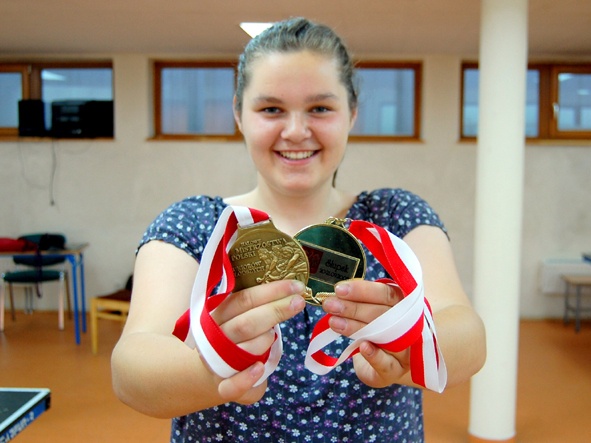 ANNA  WLOKA
Dwukrotna mistrzyni Polski 
w  pchnięciu  kulą
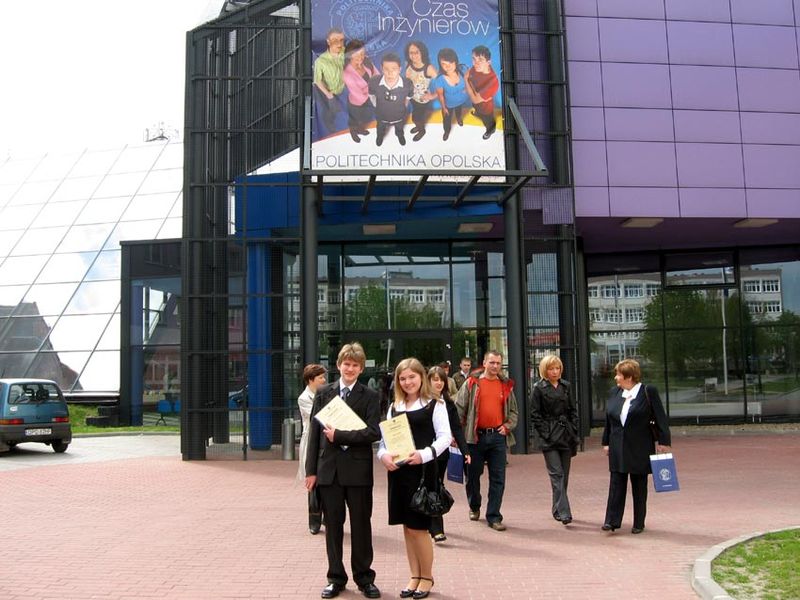 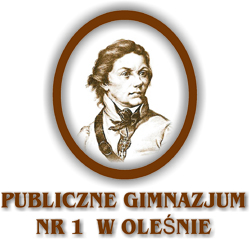 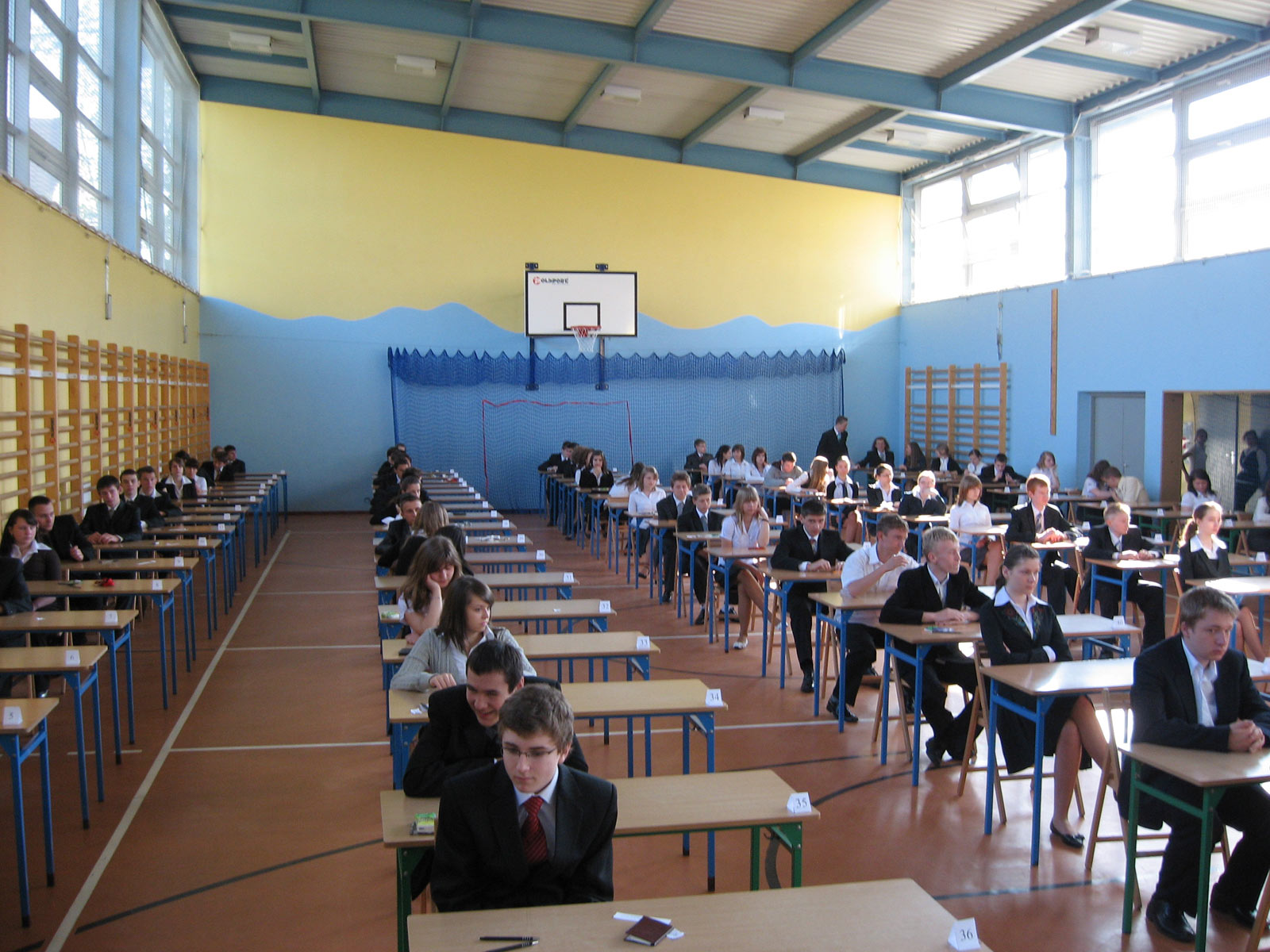 Osiągamy bardzo dobre wyniki na egzaminach oraz konkursach przedmiotowych, artystycznych i innych
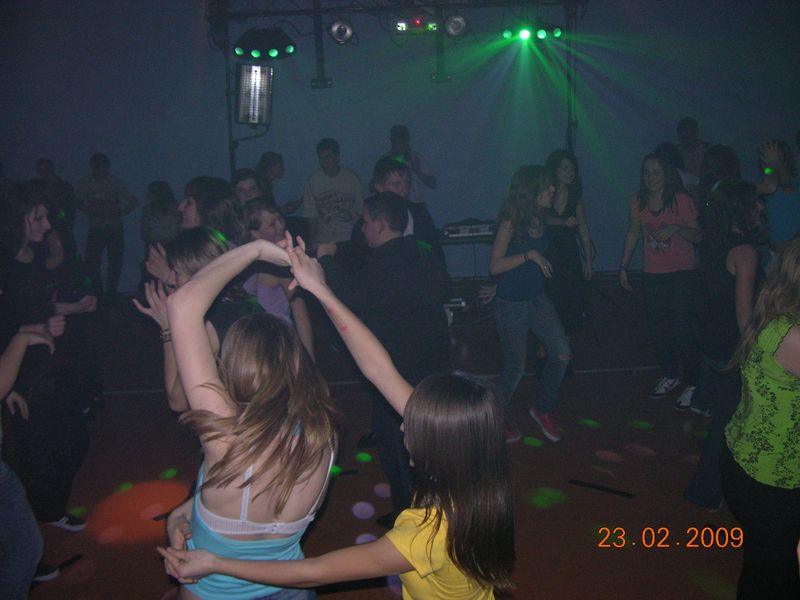 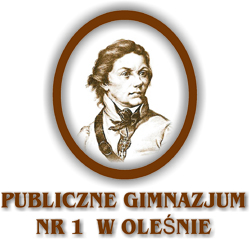 Samorząd uczniowski organizuje dyskoteki, akcje charytatywne, pomaga w organizacji świąt i festiwali
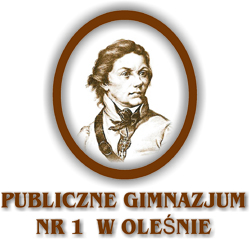 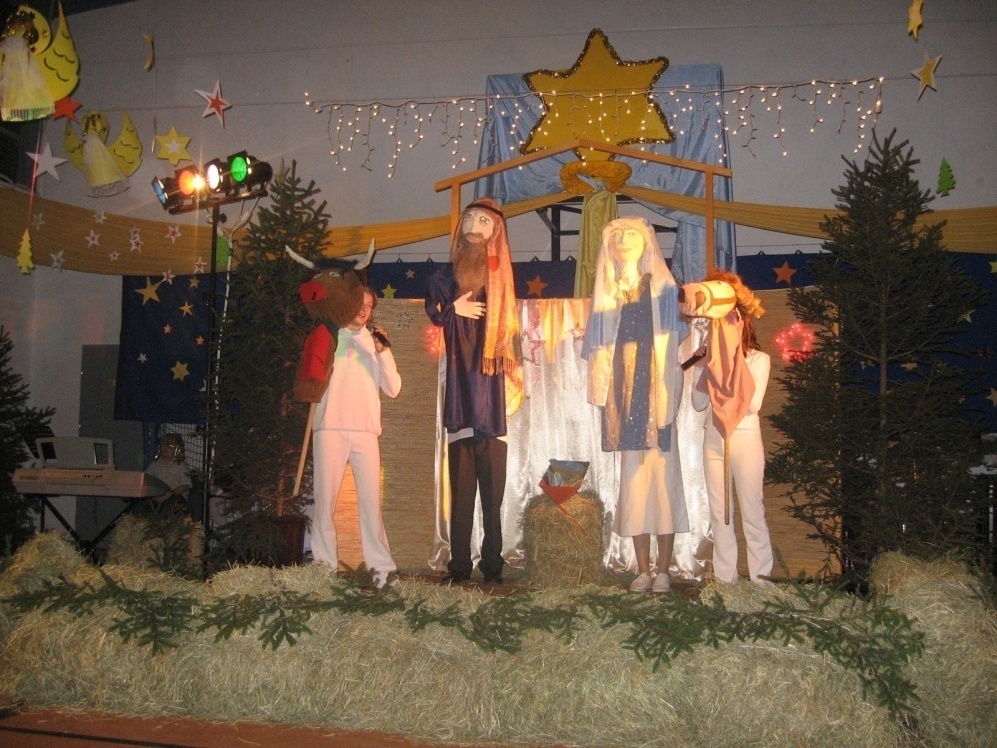 JASEŁKA
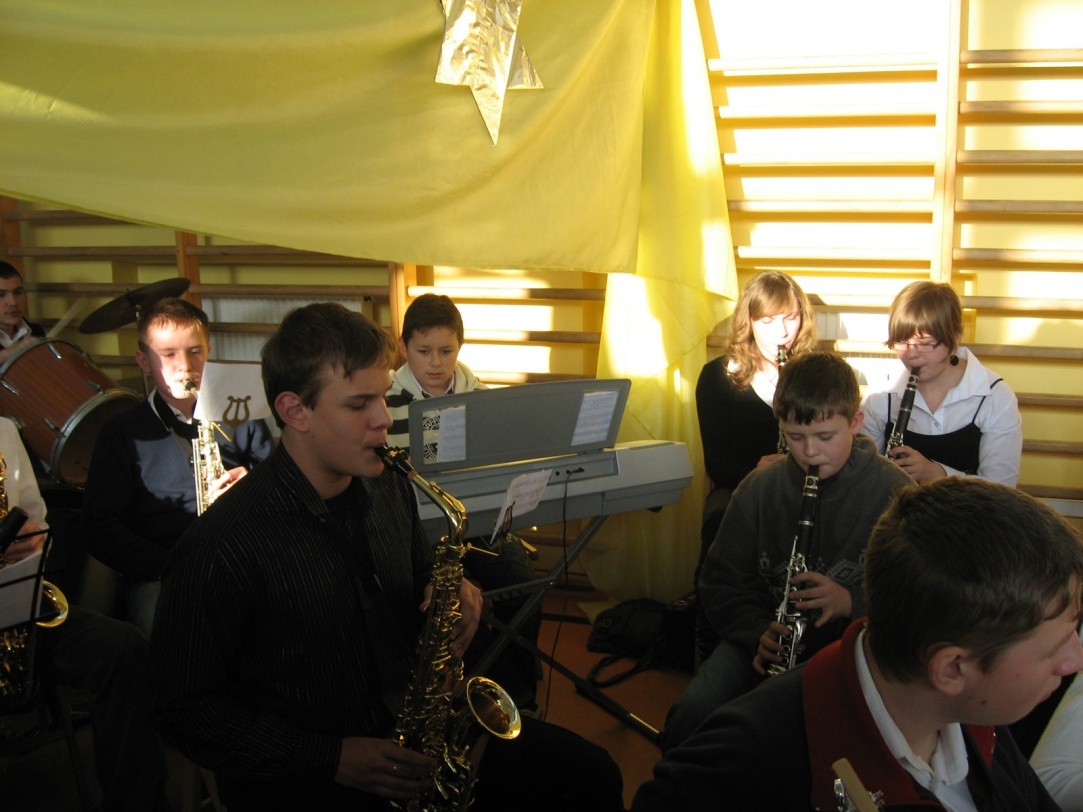 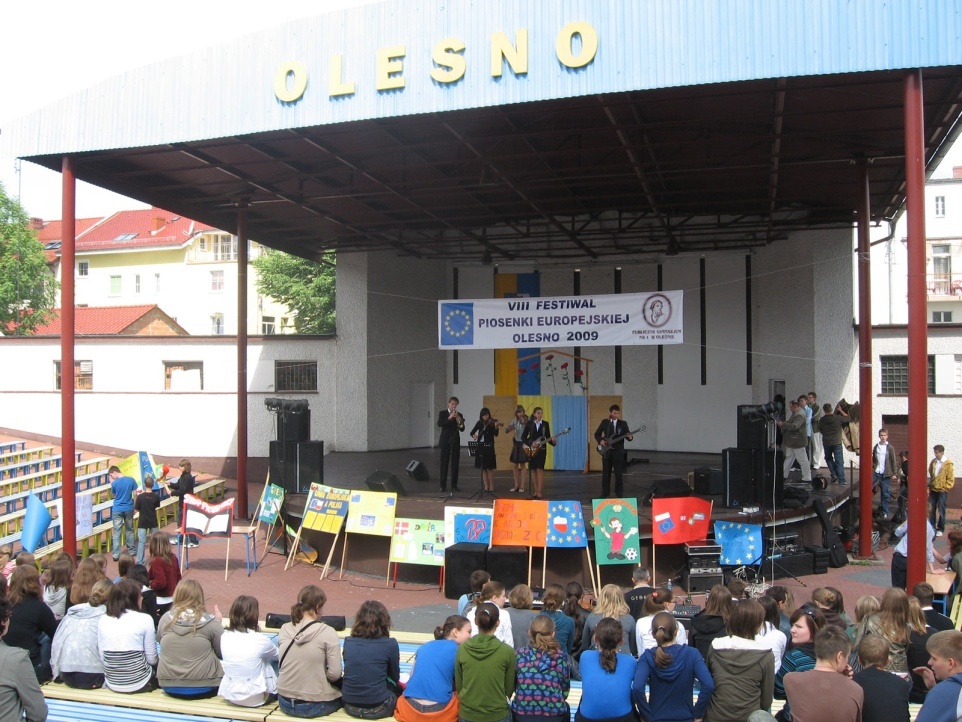 Festiwal  Piosenki Europejskiej
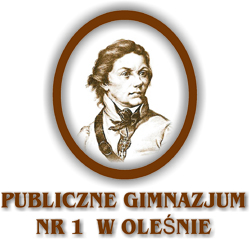 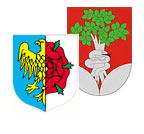 Szkoła partnerska – Zalakarosz WĘGRY
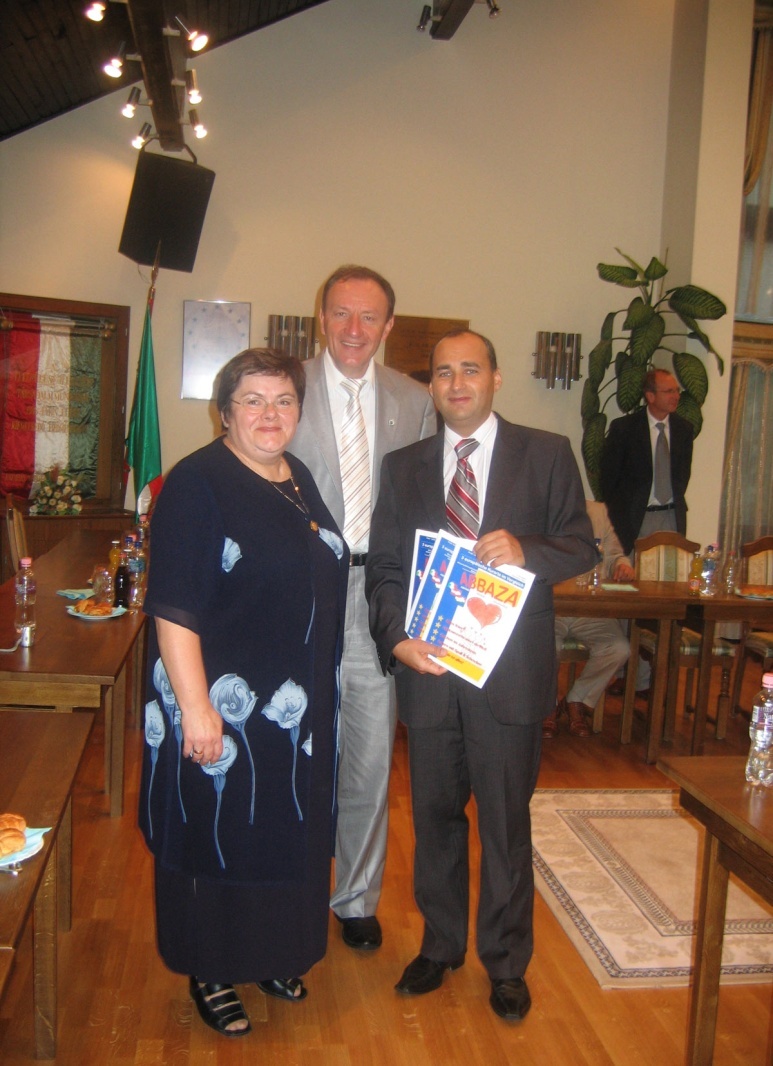 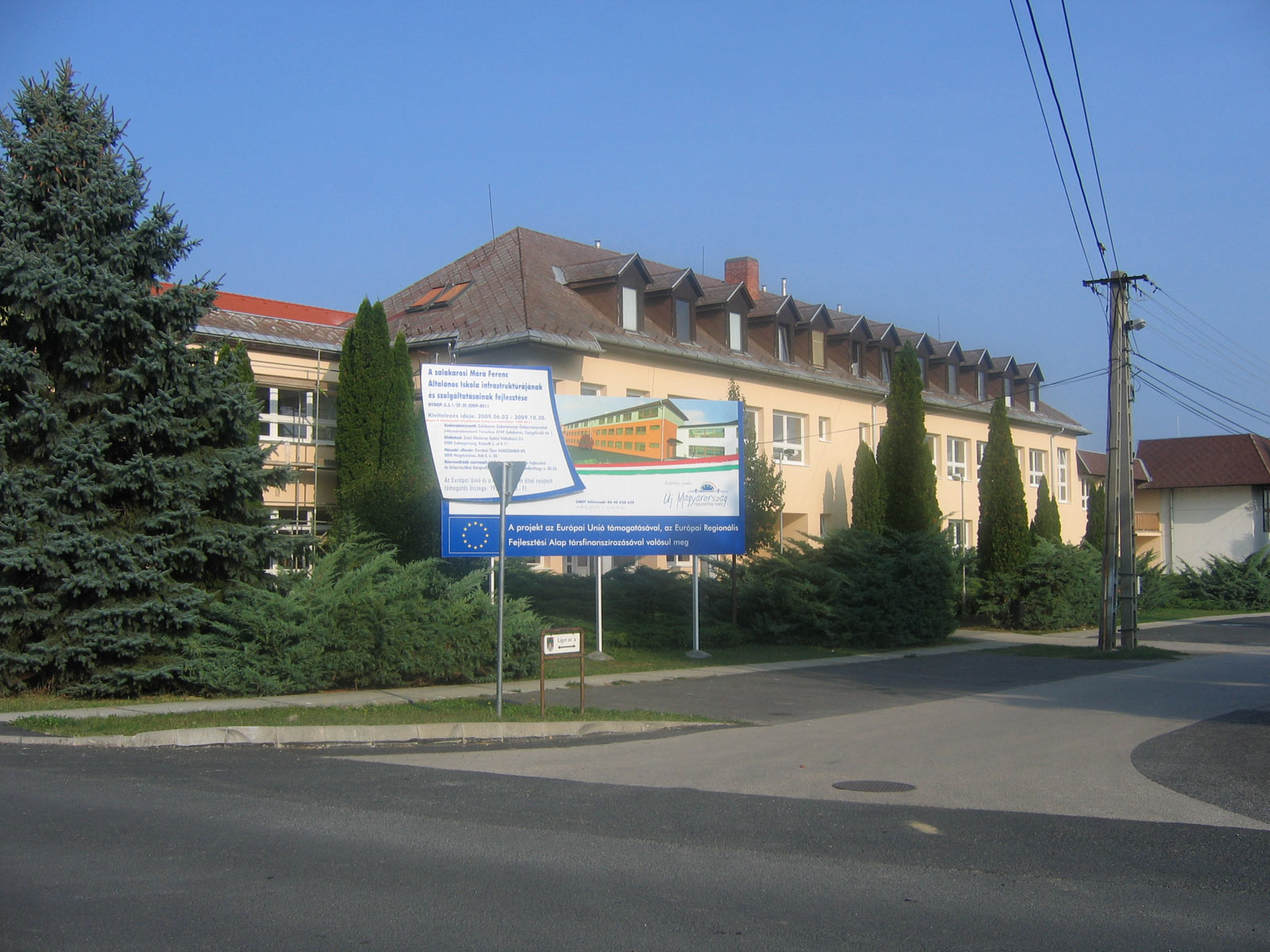 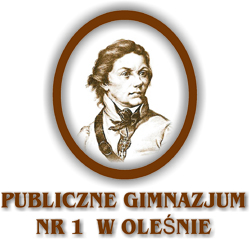 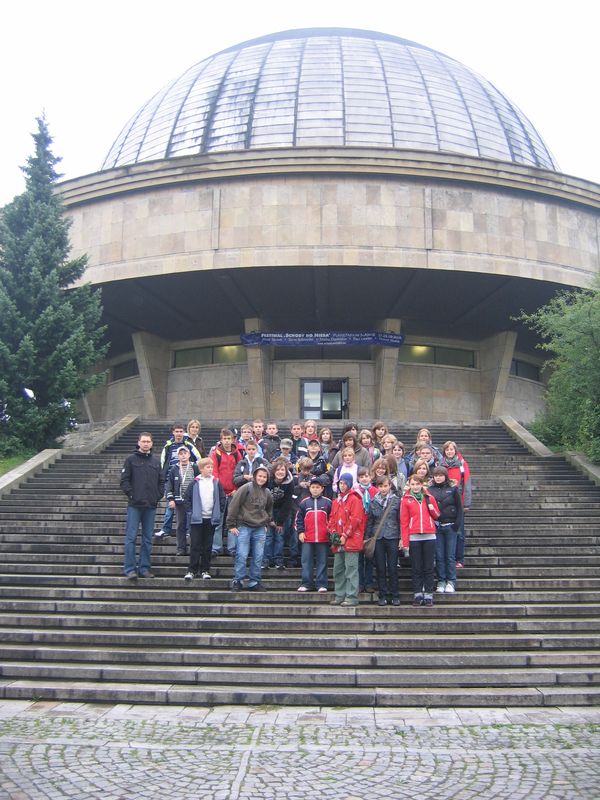 W szkole organizowane są wycieczki naukowe i krajoznawcze, które poszerzają wiedzę  oraz pozostawiają niezapomniane wrażenia.
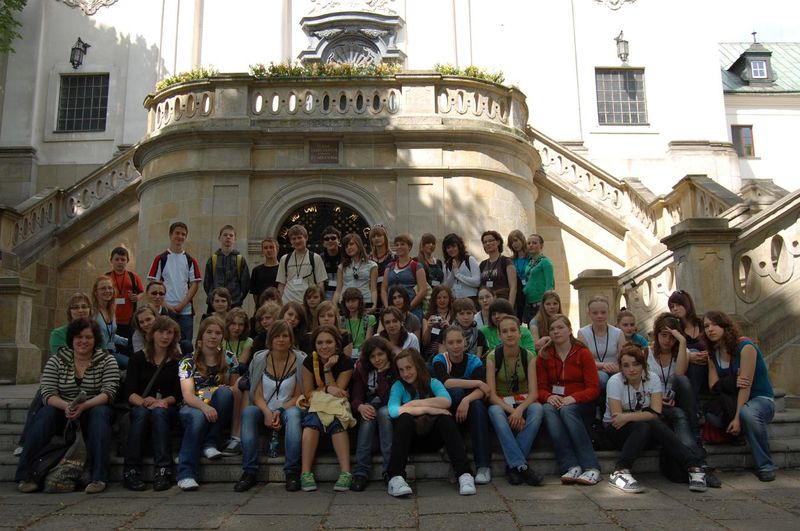 www.gim1.olesno.pl
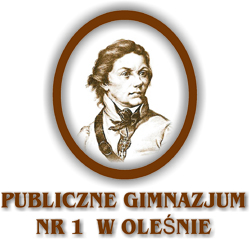 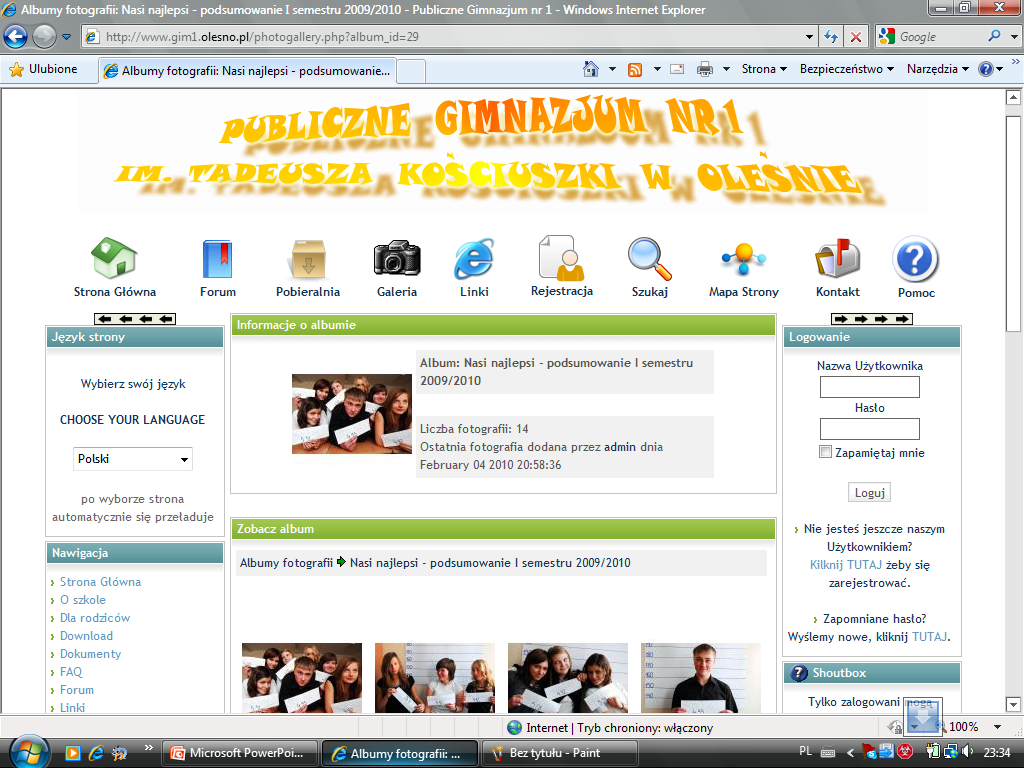 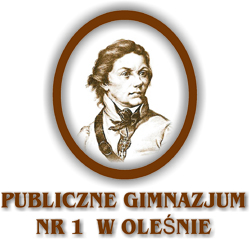 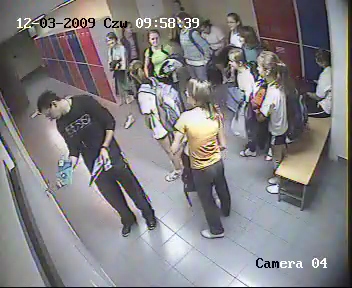 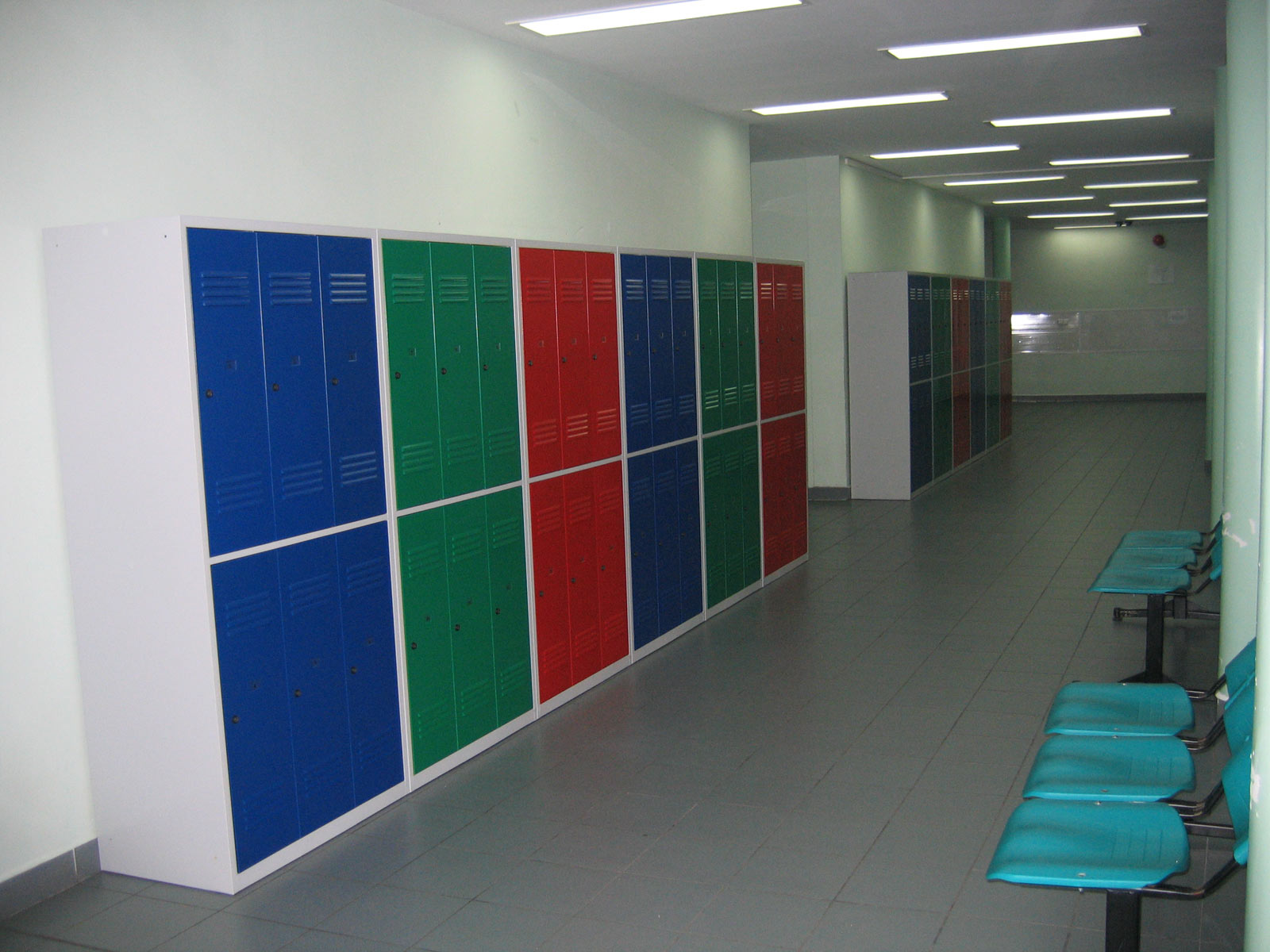 W szkole jest monitoring a każdy uczeń ma swoją szafkę.
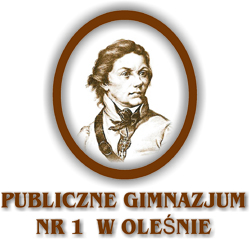 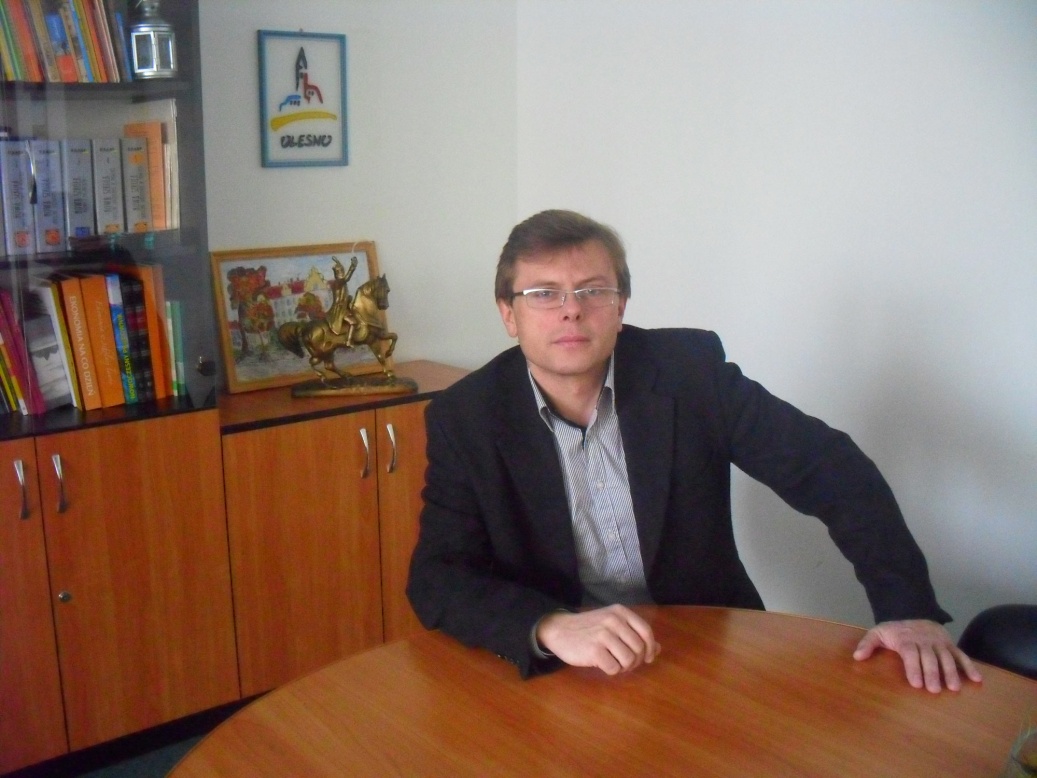 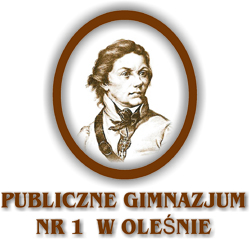 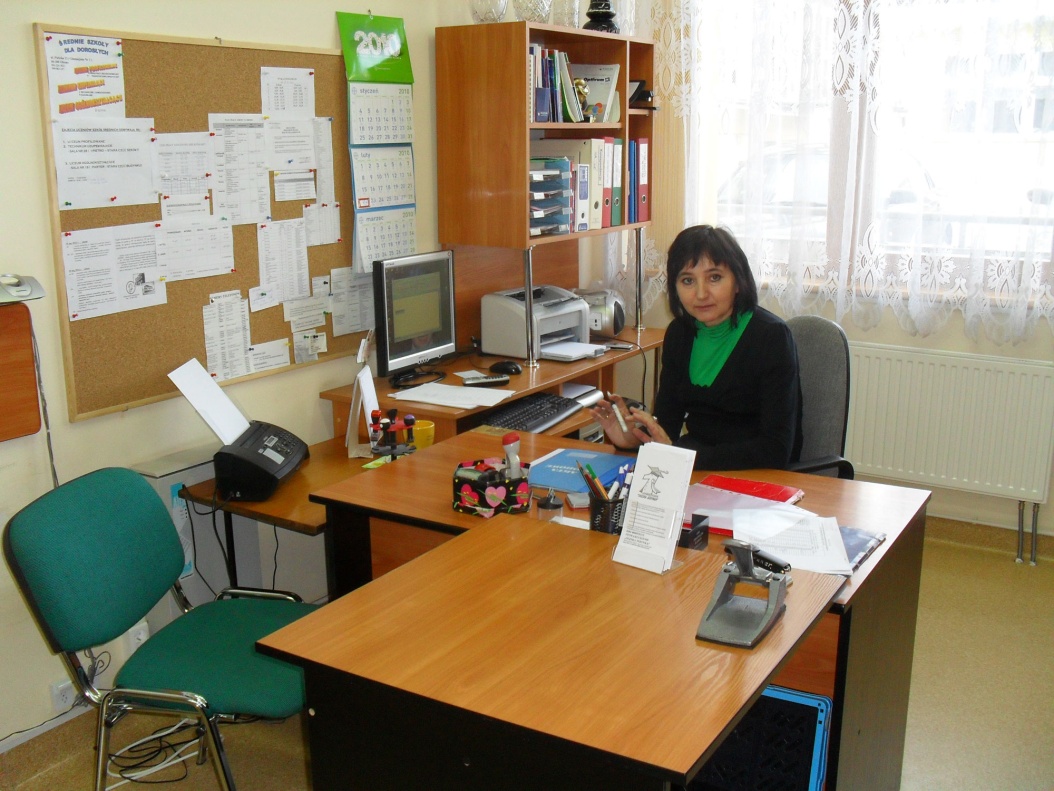 Dyrektor szkoły – Janusz Wojczyszyn
Sekretariat czynny od poniedziałku do piątku 
w godzinach od 8:00  do  15:30
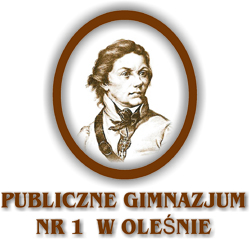 Publiczne Gimnazjum nr 1
Im. T.Kościuszki w Oleśnie
Prezentację wykonali:
	Kucharczyk Kamil
	Kleszcz  Krzesimir
	Kubiak Kacper

Opiekun: Gręda Piotr
Koordynator projektu NTUE – Henryk Kucharczyk